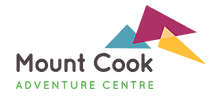 Travel detailsWe will be leaving on Tuesday 31st March mid morning so usual arrival time at school please. We will return before the end of the school day on Wednesday 1st April.
StaffMrs BiddulphMrs StatonMiss DinsdaleMrs Baldwin / Mrs BridgettMr Bridger – BrooksMrs Price / Mrs BradleyMr CheethamMrs TaylorHI support – to be confirmed
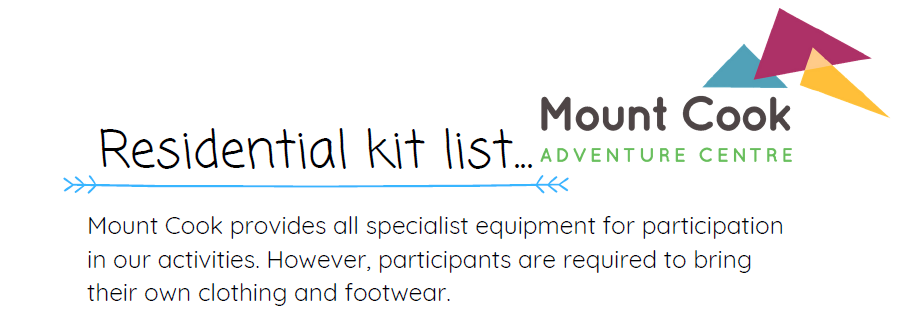 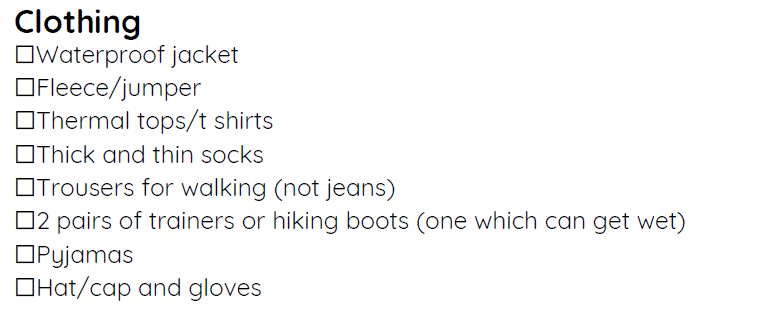 One overnight bag is sufficient to hold all your child needs to bring with them.
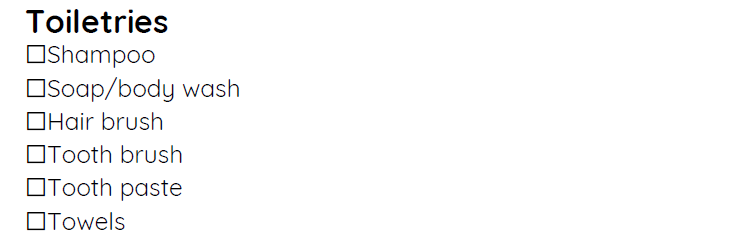 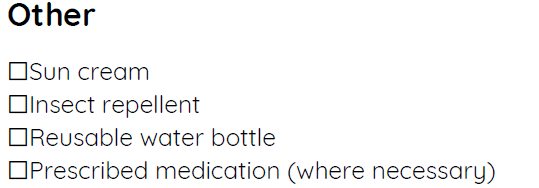 MealtimesChildren need to bring a packed lunch with them on the Tuesday. Please do not send lunchboxes. Snacks for ‘breaktime’
Accommodation
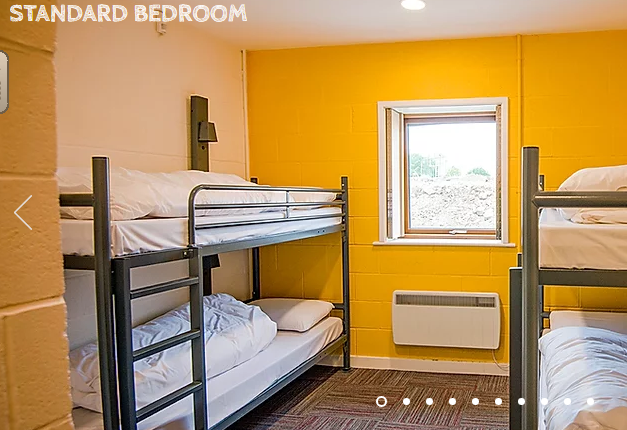 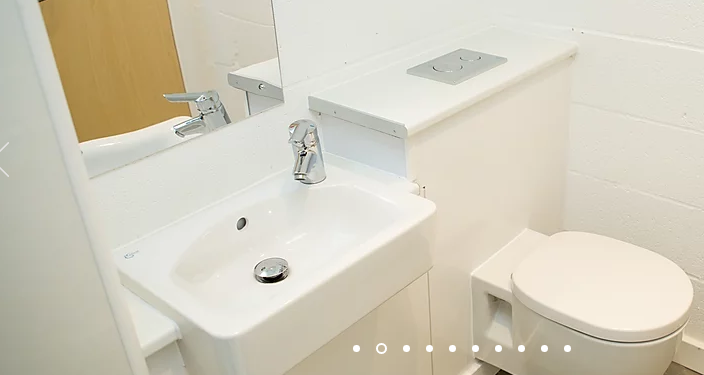 ActivitiesZip WireLand KartsThe Mount Cook ChallengeOrienteering Offsite
Home comfortsChildren can bring a teddy. A book to read at night time would be a good idea. No electronics. No mobile phones.Home contact – The Willows Office will send update texts to advise of safe arrival, departure and updated return time.
Medical, Allergies and Dietary requirementsPlease inform your class teacher of any medical changes since you completed the medical form.Please ensure your class teacher is aware of any dietary requirements.